Learning Objectives:To be able to recall information; to select and deconstruct how a writer uses language to create meaning.
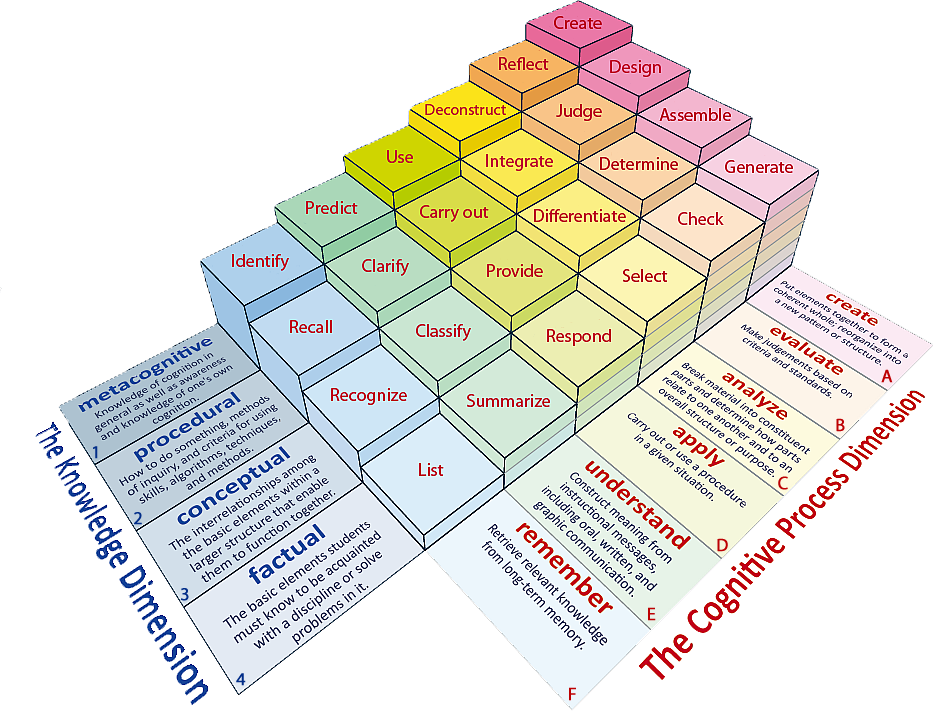 Learning Content
Learning Objectives: To be able to recall information; to select and deconstruct how a writer uses language to create meaning
Match the words to their definitions.
a thin, flat or rounded metal tool with rough surfaces for rubbing wooden or metal objects to make them smooth or to change their shape.
a person who makes and repairs iron objects and horseshoes.
physically disabled or injured, especially in the foot or leg so as to limp or walk with difficulty.
very great in amount or level, or extremely good.

Lamed   Blacksmith  Tremendous  File
Unlocking Vocabulary
Learning Objectives: To be able to recall information; to select and deconstruct how a writer uses language to create meaning
Check your answers.
File: a thin, flat or rounded metal tool with rough surfaces for rubbing wooden or metal objects to make them smooth or to change their shape.
Blacksmith: a person who makes and repairs iron objects and horseshoes.
Lamed: physically disabled or injured, especially in the foot or leg so as to limp or walk with difficulty.
Tremendous: very great in amount or level, or extremely good.
Answers
Learning Objectives: To be able to recall information; to select and deconstruct how a writer uses language to create meaning
Selecting Success in Reading
To achieve high levels in reading, you need to be able to use PEA well.

What does PEA stand for?
POINT
EVIDENCE
ANALYSIS
Mastery
Learning Objectives: To be able to recall information; to select and deconstruct how a writer uses language to create meaning
Achieving in Reading
POINT: Give your answer to the question.
How does Magwitch terrorise Pip?
Mastery
Magwitch uses threats which are both physical and psychological to terrorise Pip.
Learning Objectives: To be able to recall information; to select and deconstruct how a writer uses language to create meaning
Achieving in Reading
EVIDENCE: Use a quotation from the    novel to show what you have said is true.
Mastery
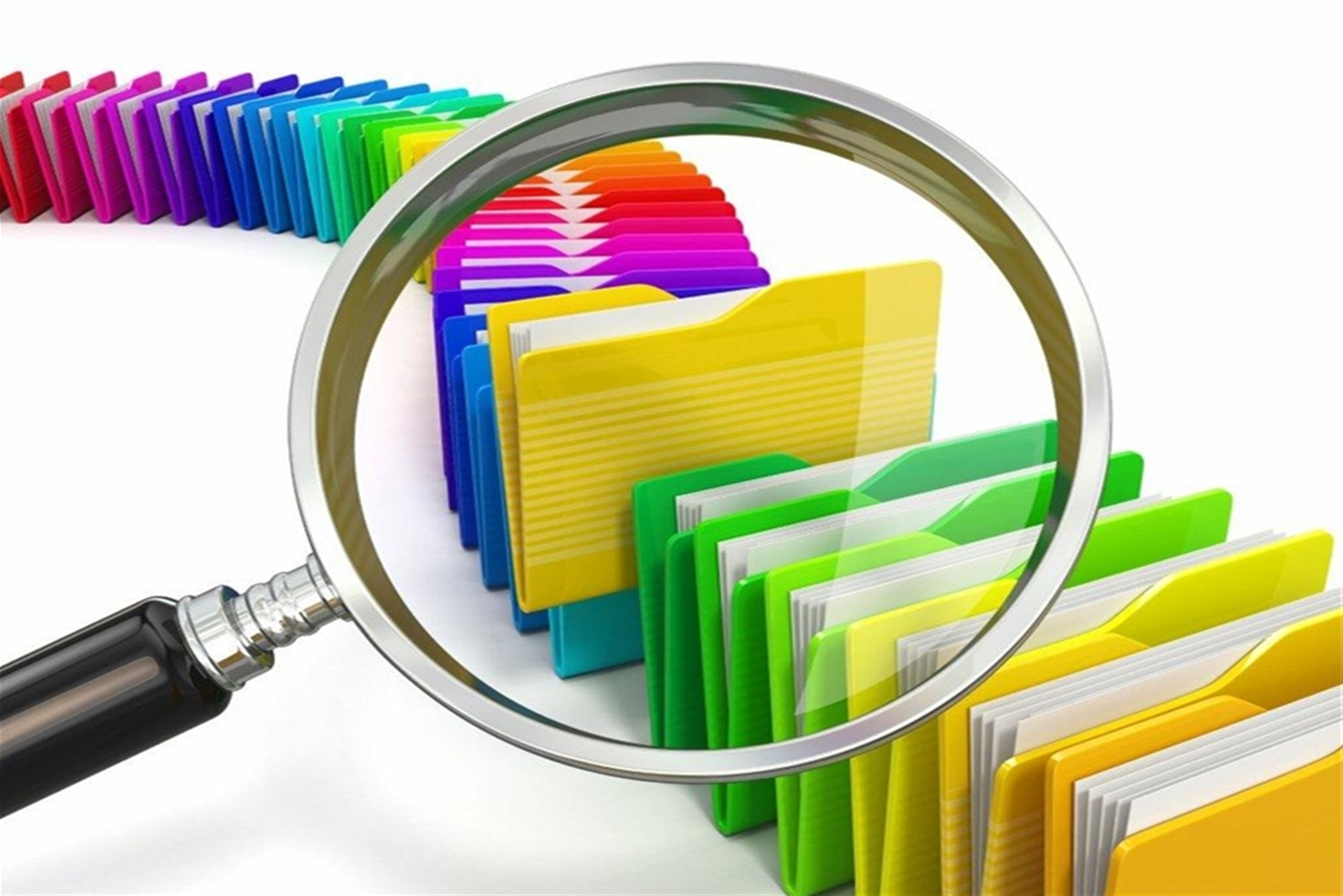 Learning Objectives: To be able to recall information; to select and deconstruct how a writer uses language to create meaning
Selecting information
Read back through 
Pages 4 and 5
 
Underline those words which show Pip is physically disorientated.
Reading Activity
Learning Objectives: To be able to recall information; to select and deconstruct how a writer uses language to create meaning
Deconstructing
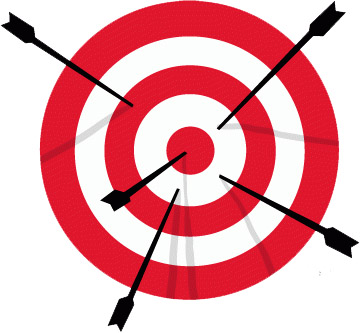 Show that you understand the language used.
Mastery
Demonstrate that you are able to pick out a key word or phrase and examine its significance. 
 Look at the associated connotations of the word/phrase and how it answers your question
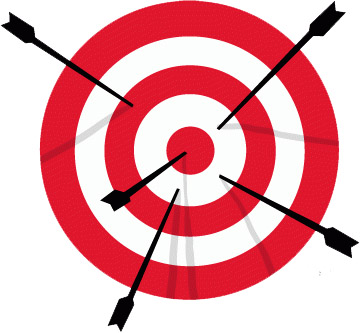 Learning Objectives: To be able to recall information; to select and deconstruct how a writer uses language to create meaning
Deconstructing
‘so giddy, I clung to him with both hands’
Mastery
The word “clung” indicates that Pip was desperately holding on to Magwitch.
The word “giddy” reveals how disorientated Pip feels.
Both words highlight how terrified Pip is.
Learning Objectives: To be able to recall information; to select and deconstruct how a writer uses language to create meaning
Selecting and Deconstructing
How does the writer show that Pip is scared?

P: Dickens makes Pip appear scared by…
E: He writes, “…”
A: This suggests that Pip is scared because…
The writer is trying to show that…
This makes the audience feel…
Mastery
Learning Objectives: To be able to recall information; to select and deconstruct how a writer uses language to create meaning
Peer Assessment
Have a look at your partner’s work.



Have they used PEA correctly?
Have they used evidence from the text?
Can you give them a WWW and EBI?
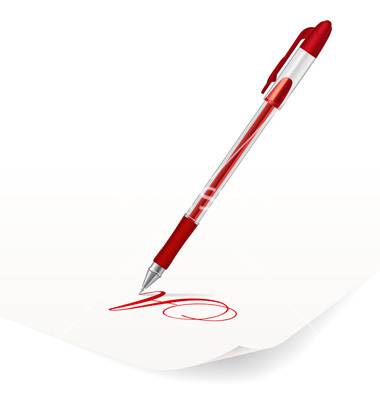 Checking Understanding
Learning Objectives: To be able to recall prior learning; to select and deconstruct how a writer uses language to create meaning
Success in Reading
Can you remember what PEA stands for?
What makes a successful PEA paragraph?
Do Now
Clearly identify relevant points, including summary and synthesis of information from different sources or different places in the same text. 
Support quotes with your main ideas or argument with a clear analysis 
Comment on the effect on the reader!
[Speaker Notes: LESSON 3]